Unsere Themen
Ausgabe Regelhefte 
Anwärterlehrgang
Ehrungen
BSA Homepage: www.bsaunterelbe.webador.de
Änderung bei den Lehrabenden ab sofort
Eure Themen
Lehrabend: „Gamemanagement & Disziplinarkontrolle“Gruppenarbeit und Vorstellung der Ergebnisse 
Neue Regelarbeit im DFB-Online-Lernen
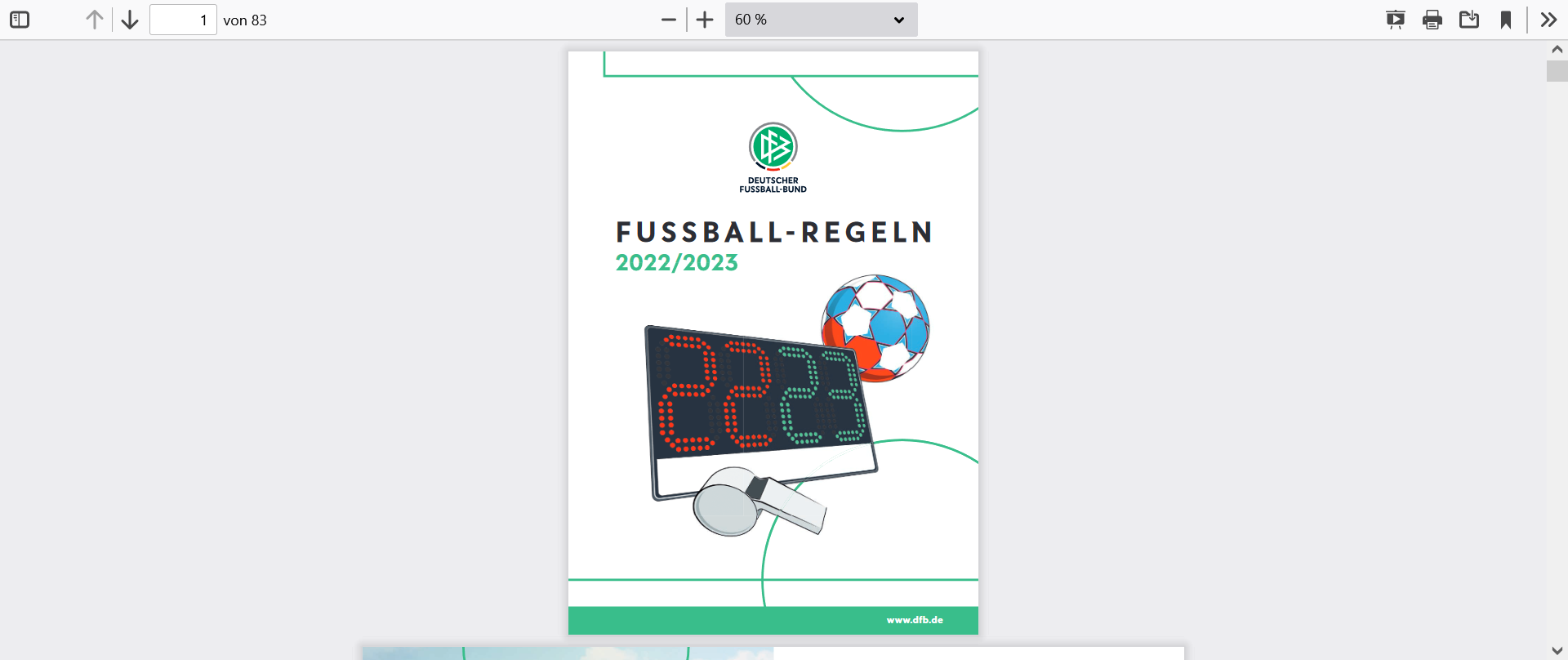 Gamemanagement & Disziplinarkontrolle
Gamemanagement
Spielverständnis
Erkennen des Spielcharakters
Situationsorientiertes Vorgehen
Antizipation / Prävention 
Vorteil / Verzögerter Pfiff
Regelkonformität
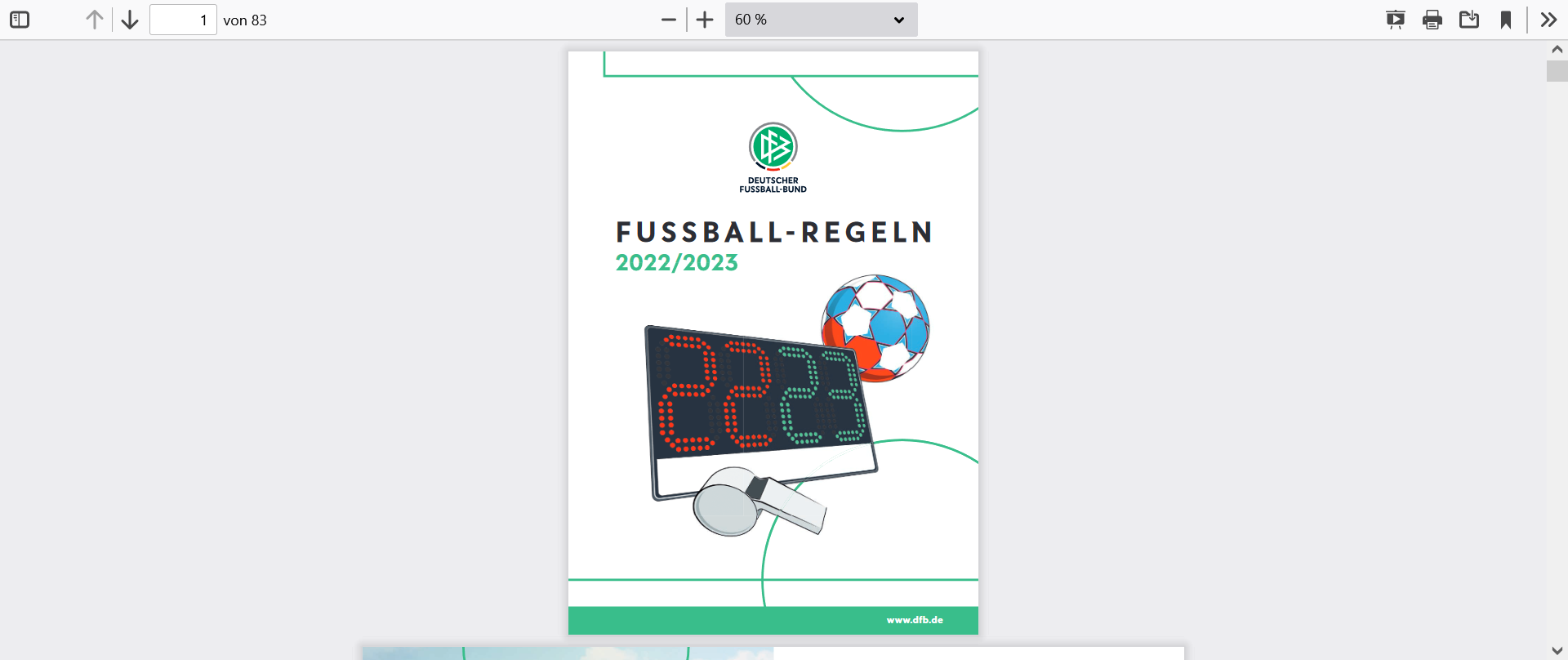 Gamemanegement
Zweikampfbewertung
Fußvergehen 
Oberkörpervergehen
Handspiel
Simulation
Spielfortsetzungen
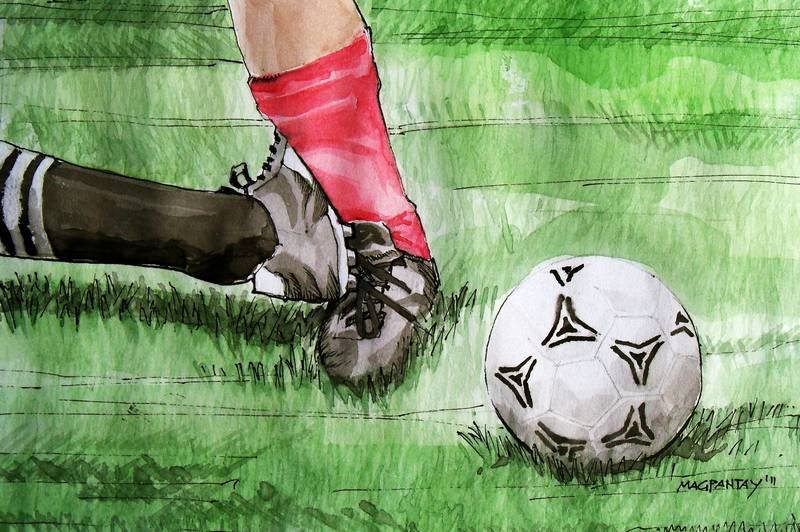 Ziel: 
„Fit sein in den Regeln und diese in der Praxis schnell und richtig anwenden können.“
Disziplinarkontrolle
Disziplinarkonzept
Ansprache 
Ermahnung 
Verwarnung 
Feldverweis
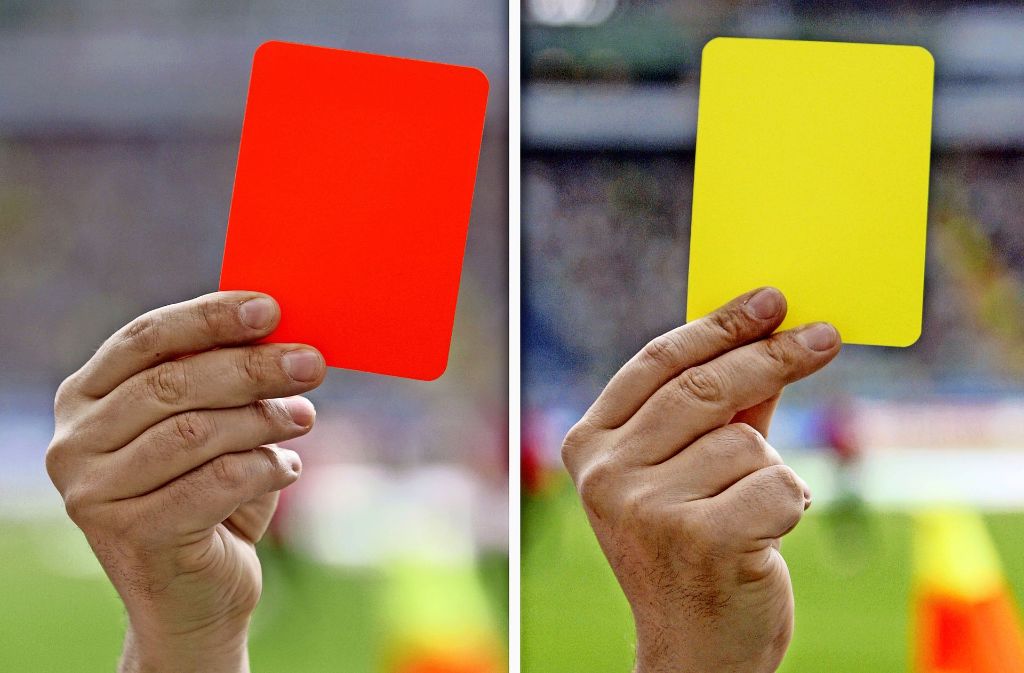 TEAMWORK: 30Min.,Präsentation der Erkenntnisse
Disziplinarkonzept
Gamemanagement
In welchen Situationen gibt es einen direkten bzw. indirekten Freistoß? 
Wie signalisiert ein SR, dass es einen indirekten Freistoß gibt?
Wie kann der SRA bei der Entscheidungsfindung unterstützen? 
Was ist bei der Mauerstellung zu beachten? 
Welche Pflichtpfiffe gibt es? 
Was ist die Besonderheit, wenn ein SR-Ball im Strafraum gegeben wird?
Wo liegt der Unterschied zwischen Ansprache und Ermahnung? Nenne Praxisbeispiele 
In welchen Situationen ist eine Verwarnung zwingend? 
In welchen Situationen ist ein Feldverweis zwingend? 
Was ist bei der Aussprache einer persönlichen Strafe zu beachten? 
Was ist zu beachten, wenn eine persönliche Strafe ausgesprochen wurde und der Gegner kurz behandelt wurde?
Wo liegt der Unterschied zwischen Ansprache und Ermahnung?
Ermahnung
Ansprache
Unauffällig „im Vorbeigehen“
Hinweis auf Fehlverhalten geben 
Präventiv
In einer Spielunterbrechung
Außenwirksame Ansprache 
Persönlichen Strafe bald möglich
In welchen Situationen ist eine Verwarnung zwingend?
Taktisches Foul / Verhindern einer aussichtsreichen Angriffssituation„going in the box“ „a lot of green“ 
Verhindern einer offensichtlichen Torchance 
Rücksichtsloses Foulspiel, z.B. „Stempeln“
Notbremse im Strafraum, ballorientiertes Vergehen
Armeinsatz als „Werkzeug“
Gefährliches Spiel mit Kontakt
Unsportlichkeit / Meckern
Unsportliches, strafbares Handspiel
Strafbares Handspiel beim Torschuss
Handspiel mit Torerzielung 
Vortäuschen einer Verletzung oder eines Fouls (Schwalbe)
Respektloses Verhalten
Protestieren durch Worte oder Handlungen
In welchen Situationen ist eine Verwarnung zwingend?
Übertriebener Torjubelz.B. Zaun hoch klettern; Zuschauern nähern (Sicherheitsproblem);provozierende Gesten;Trikot ausziehen 
Spielverzögerung z.B. bei Auswechselung;Einwurf; Ball wegschießen;Ballfreigabe blockieren
Missachten des vorgeschriebenen Abstandes bei Freistoß, Eckstoß, Einwurf, SR-Ball 
SR gibt Hinweis, dass er den Mauerabstand herstellt und anpfeift; Ball wird trotzdem gespielt
Betreten oder Verlassen des Spielfeldes ohne SR-Erlaubnis
Wiederholtes Verstoßen gegen die Spielregeln
In welchen Situationen ist eine Verwarnung zwingend?
Unerlaubte Markierungen anbringen z.B. Torwart
Absichtlich einen Trick einleiten z.B. bei Freistoß oder Abstoß
In welchen Situationen ist ein Feldverweis zwingend?
Strafbares Handspiel zur Torverhinderung 
Verhindern einer offensichtlichen Torchance DOGSO (Denying an obvious goal scoring opportunity)
Notbremse im Strafraum, gegnerorientiertes Vergehen
Vergehen mit übertriebener Härte / grobes Foulspiel 
Tätlichkeit
Armeinsatz als „Waffe“
Beißen / Spucken
Anstößige, beleidigende, schmähende Äußerungen 
Zweite Verwarnung im Spiel – gelb/rot
Regelarbeit